The Great Divide
Polynomial Division
Essential Question
What is your preferred way to solve polynomial equations?
Lesson Objectives
Students will be able to solve polynomial equations through graphing, factoring, and dividing.
Students will be able to divide polynomials with and without remainders.
Students will be able to choose the most efficient method of solving polynomial equations.
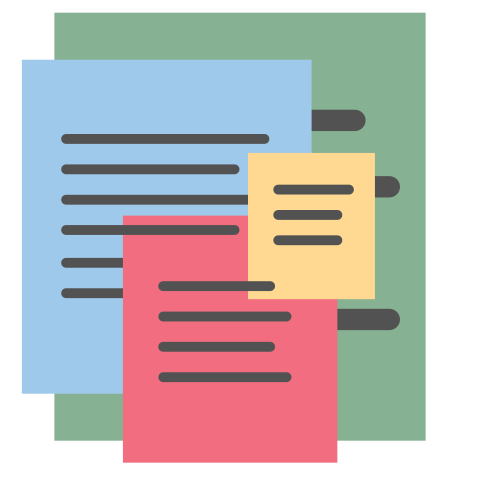 Tell Me Everything
Write down everything you know about the following problem.
Ex.
What is the answer?
How do you know?
What method did you use to solve?
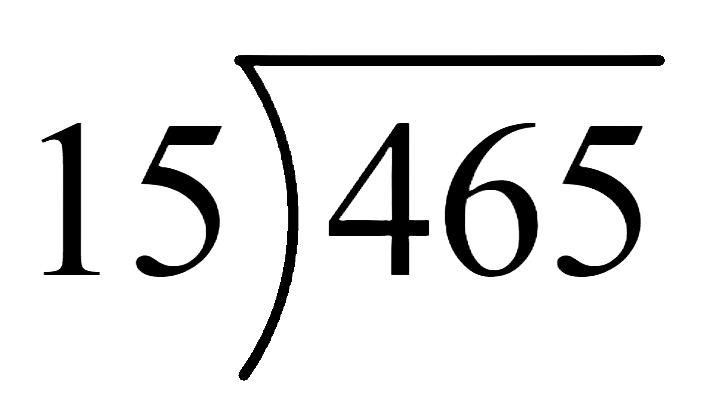 [Speaker Notes: K20 Center. (n.d.). Tell Me Everything. Strategies. https://learn.k20center.ou.edu/strategy/107]
Skill review - On your paper solve the following math problems.
2.                                         3.
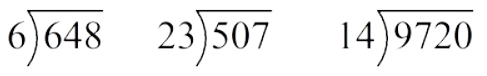 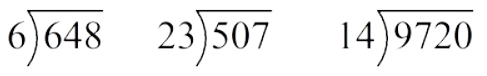 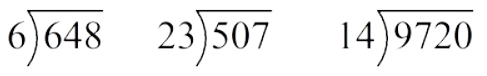 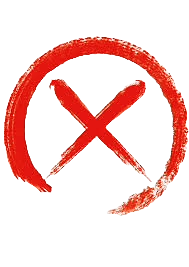 Always, Sometimes, Never
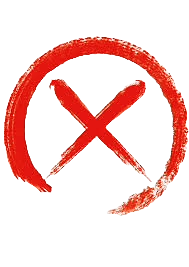 Read the following statement and determine if it is Always true, Sometimes true, or Never true.
A polynomial written in standard form has the highest degree listed first.
[Speaker Notes: K20 Center. (n.d.). Always, Sometimes, Never True. Strategies. https://learn.k20center.ou.edu/strategy/60]
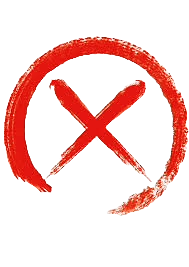 Always, Sometimes, Never
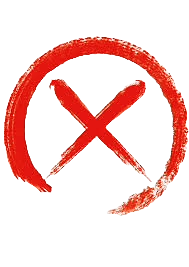 Read the following statement and determine if it is Always true, Sometimes true, or Never true.
The degree of a linear binomial is three.
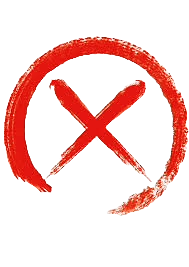 Always, Sometimes, Never
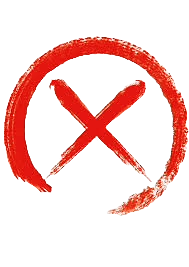 Read the following statement and determine if it is Always true, Sometimes true, or Never true.
The product of two binomials is a polynomial.
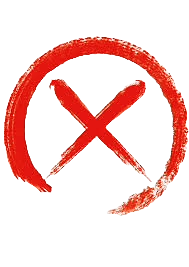 Always, Sometimes, Never
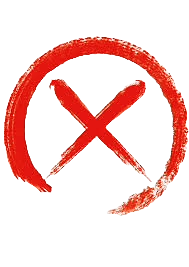 Read the following statement and determine if it is Always true, Sometimes true, or Never true.
A polynomial has a leading coefficient of one.
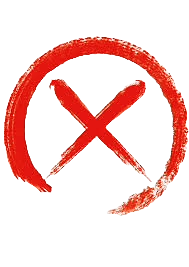 Always, Sometimes, Never
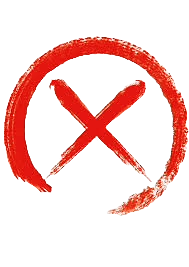 Read the following statement and determine if it is Always true, Sometimes true, or Never true.
The quotient of two polynomials is a polynomial.
Dividing Polynomials
In your groups, solve the problems on your handout.
Simply the first question
Solve the second question through graphing or factoring.
Write your method and show all necessary work on your paper.
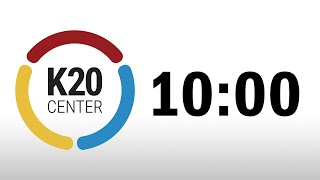 https://timer.k20center.ou.edu/
Showing Your Work
Refer to the top of your handout to determine which group number you are.
Each group will choose to work out either question 1 or question 2 for the class.
Explain to the class what methods you used to solve the problem, and what your answer is.
Group 1
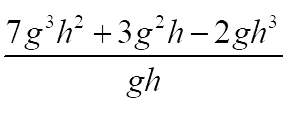 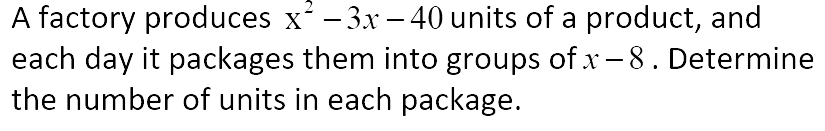 Group 2
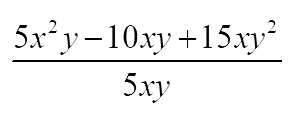 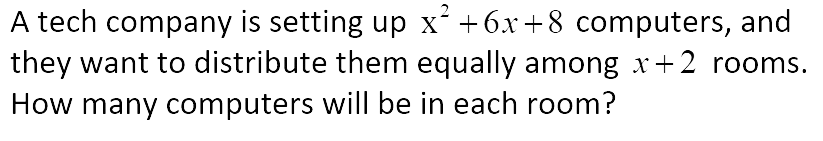 Group 3
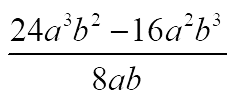 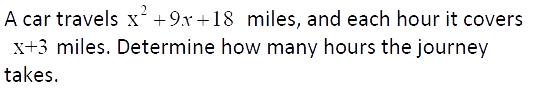 Group 4
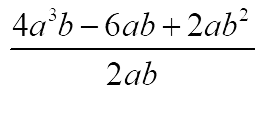 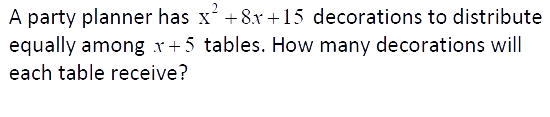 Example 1:
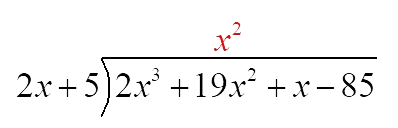 Example 1:
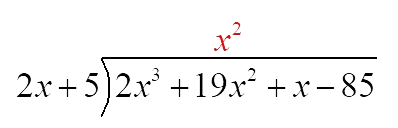 Example 1:
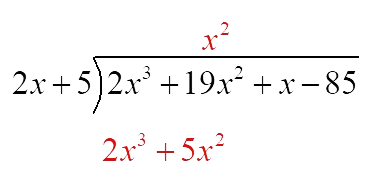 Example 1:
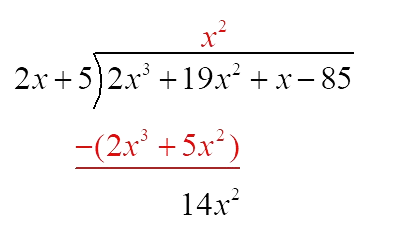 Example 1:
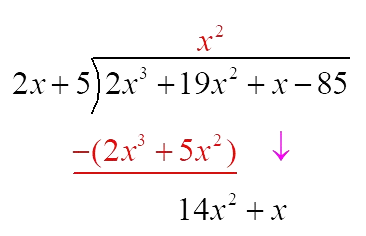 Example 1:
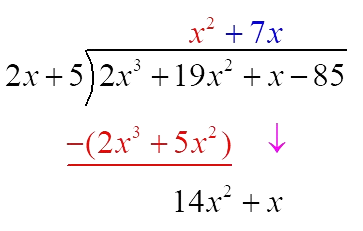 Example 1:
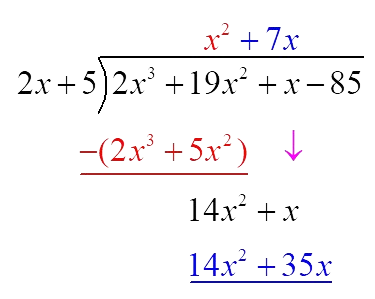 Example 1:
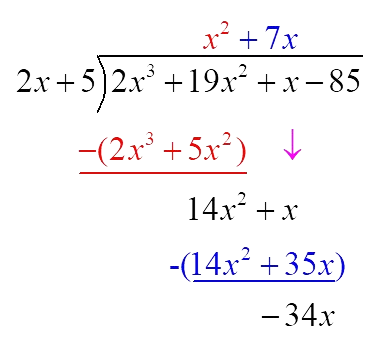 Example 1:
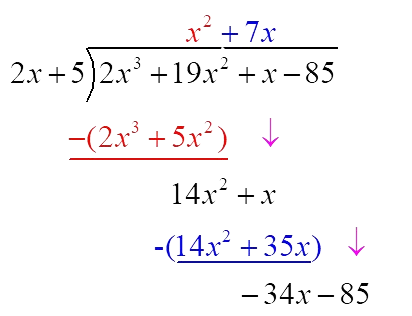 Example 1:
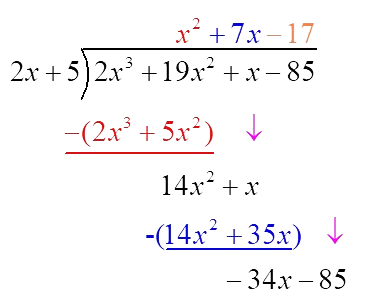 Example 1:
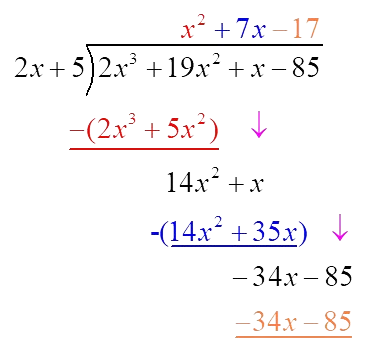 Example 1:
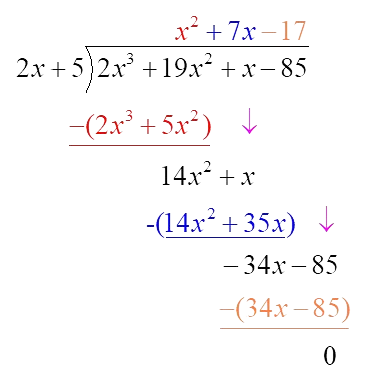 Example 1:
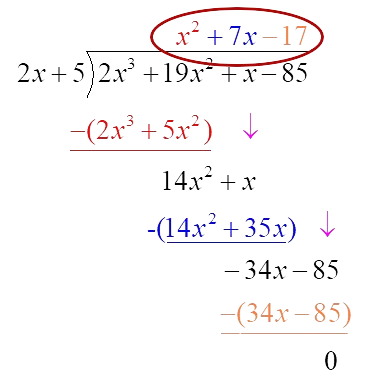 Example 2:
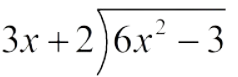 Example 2:
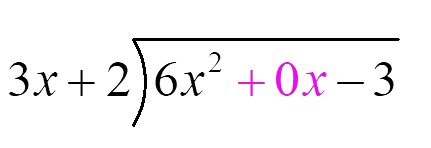 Example 2:
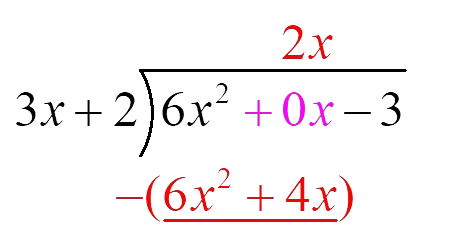 Example 2:
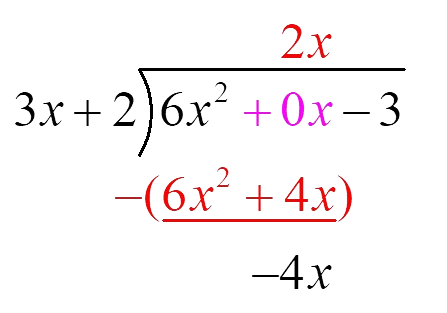 Example 2:
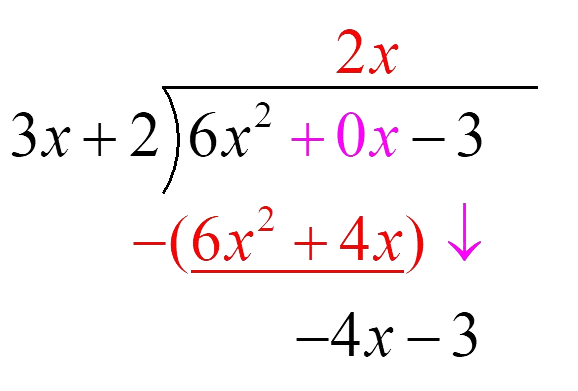 Example 2:
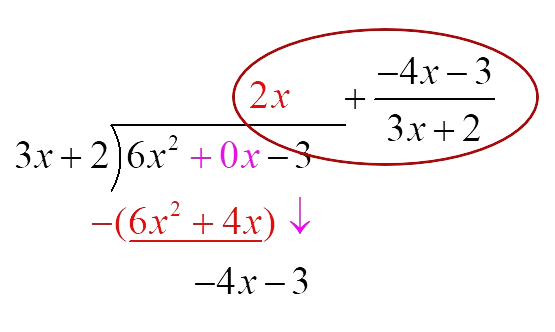 Example 3:
If one factor is x+5, identify all other factors of this function through Graphing, Factoring, and Division.
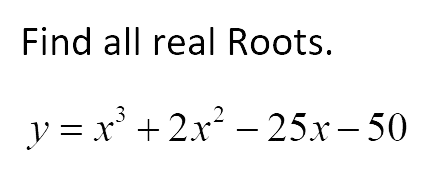 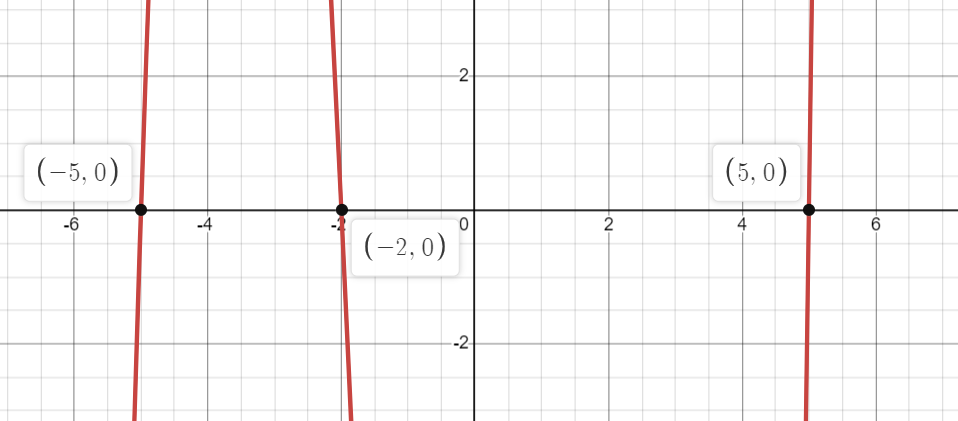 Example 3:Graphing
Zeros:
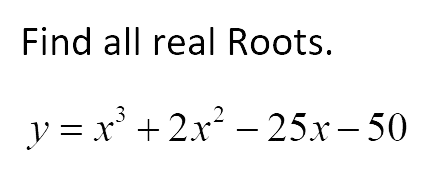 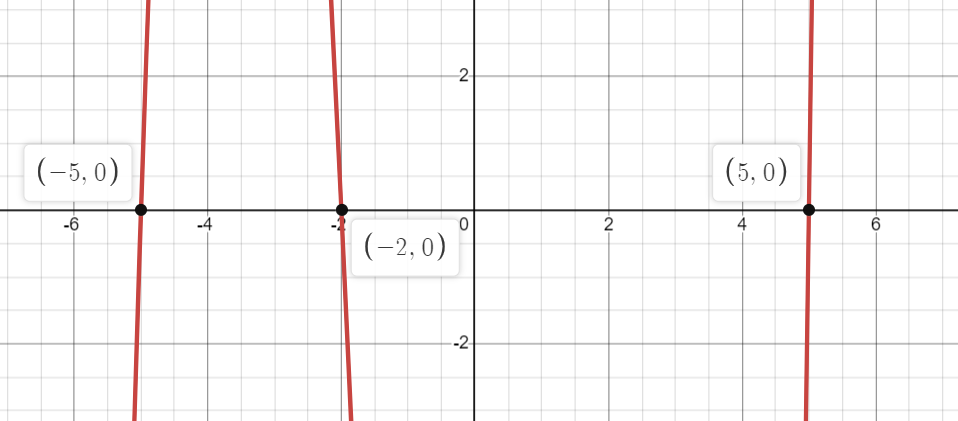 Example 3:Graphing
Zeros:
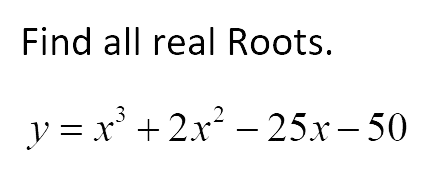 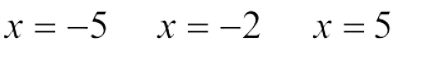 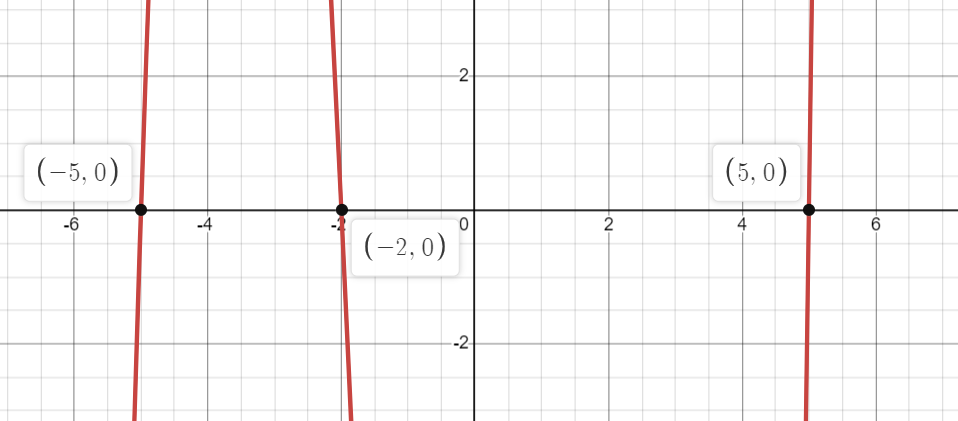 Example 3:Graphing
Zeros:
Factors:
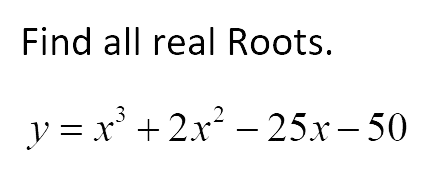 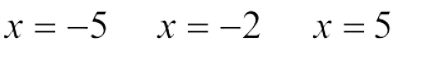 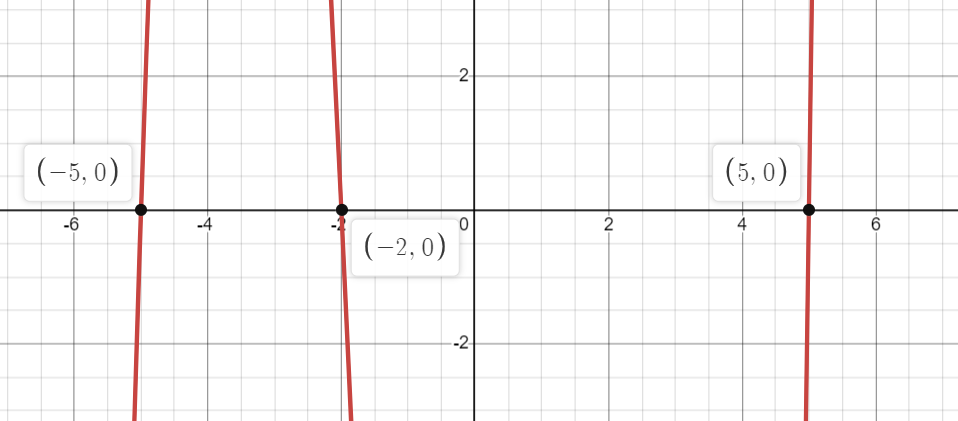 Example 3:Graphing
Zeros:
Factors:
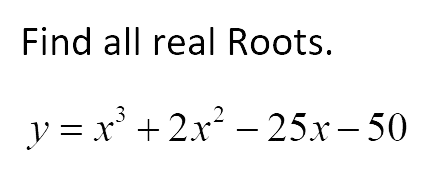 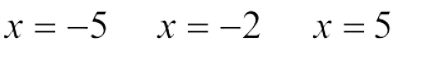 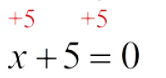 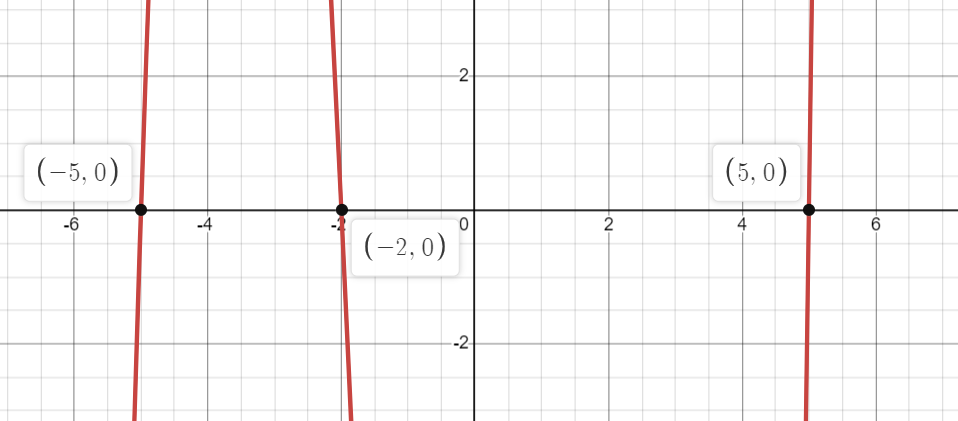 Example 3:Graphing
Zeros:
Factors:
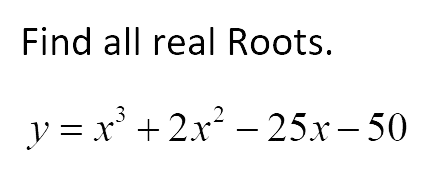 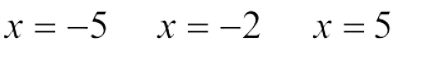 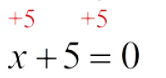 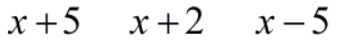 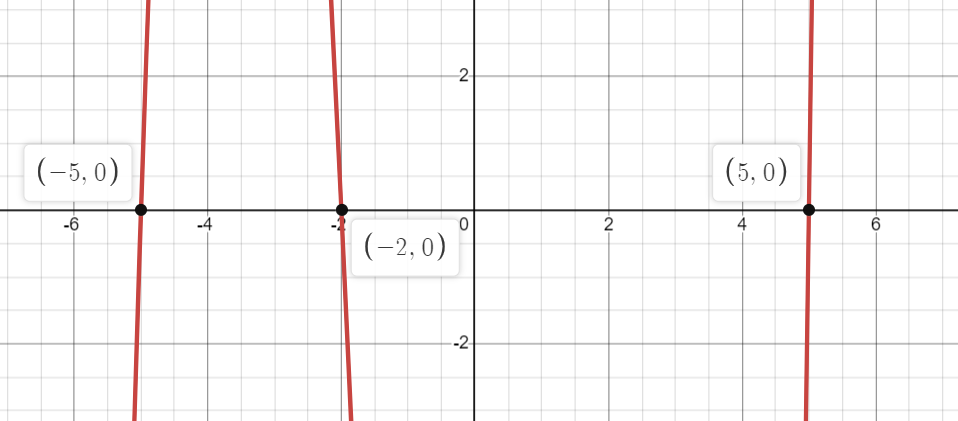 Example 3:Graphing
Zeros:
Factors:
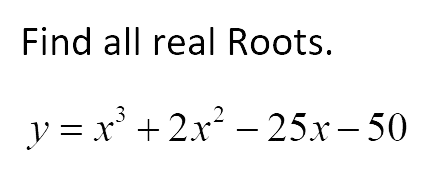 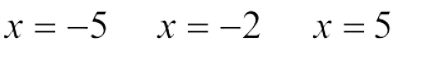 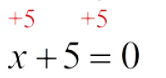 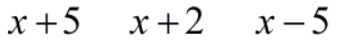 Example 3:Factoring
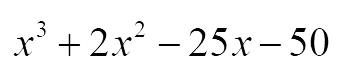 Example 3:Factoring
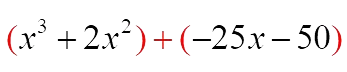 Example 3:Factoring
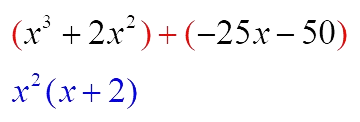 Example 3:Factoring
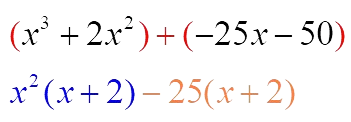 Example 3:Factoring
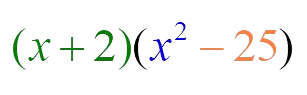 Example 3:Factoring
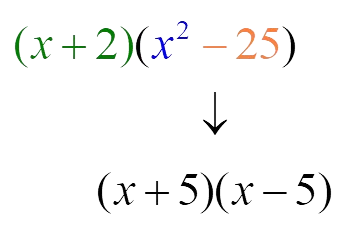 Example 3:Factoring
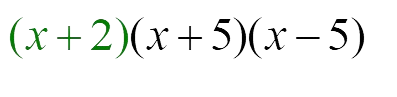 Example 3:Dividing
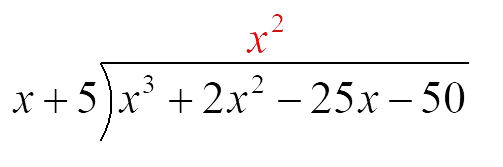 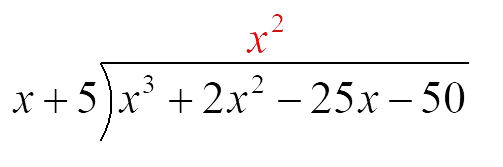 Example 3:Dividing
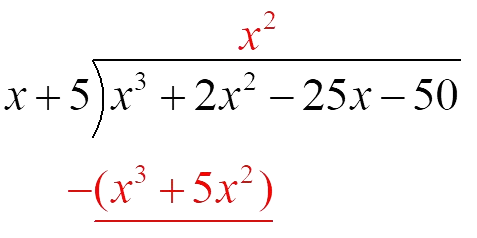 Example 3:Dividing
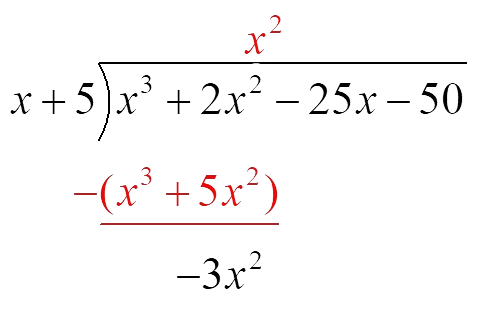 Example 3:Dividing
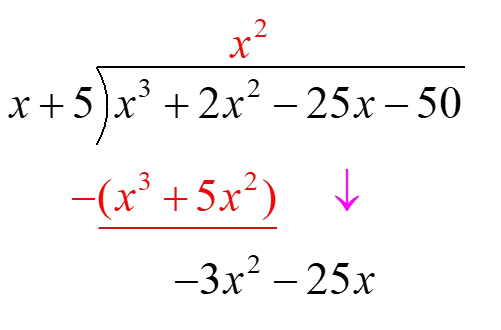 Example 3:Dividing
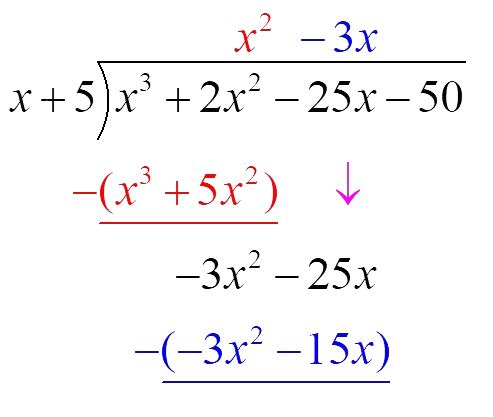 Example 3:Dividing
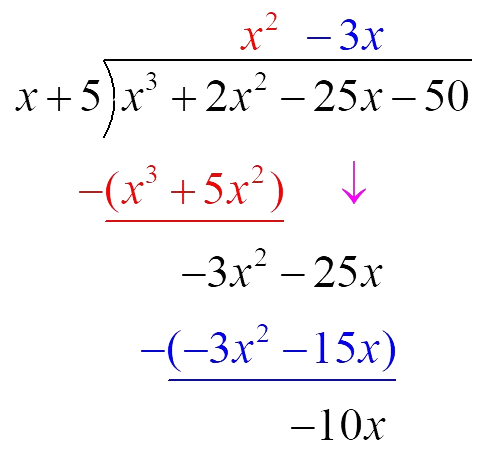 Example 3:Dividing
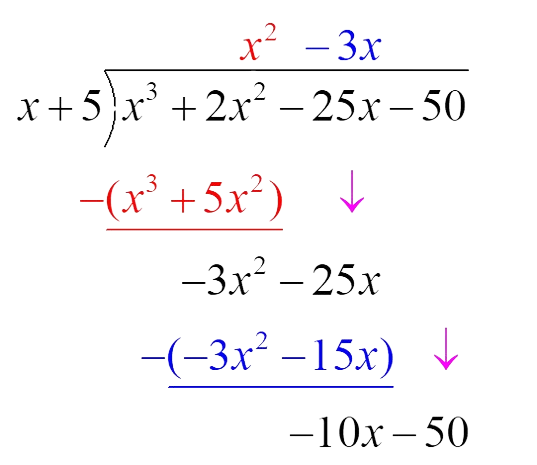 Example 3:Dividing
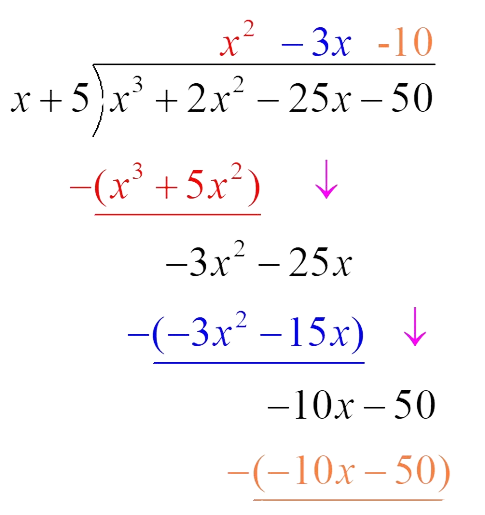 Example 3:Dividing
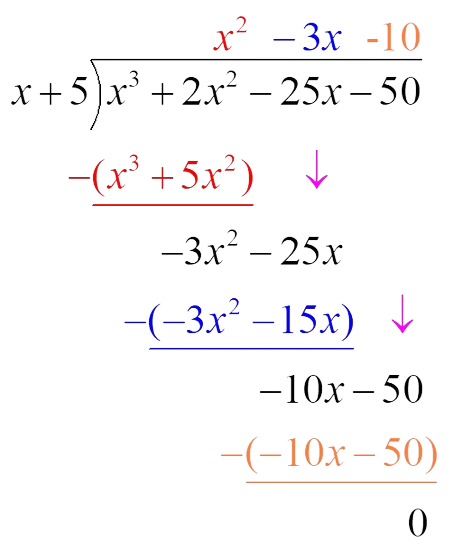 Example 3:Dividing
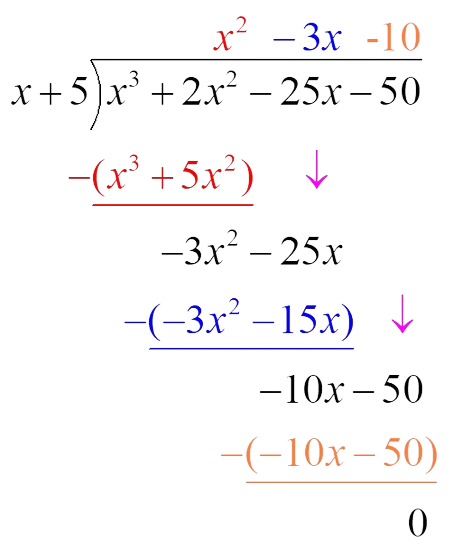 Example 3:Dividing
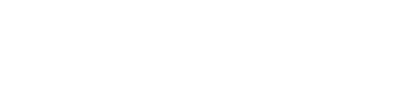 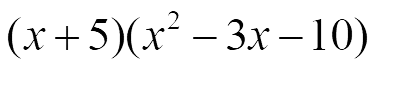 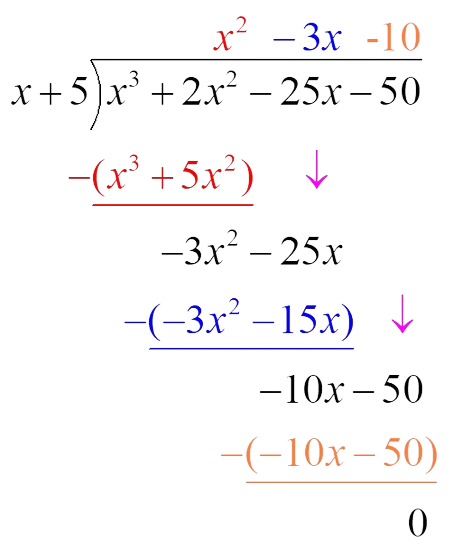 Example 3:Dividing
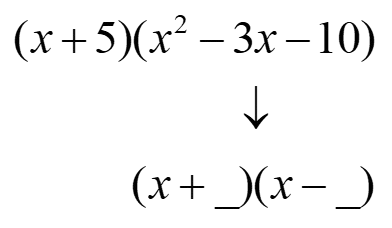 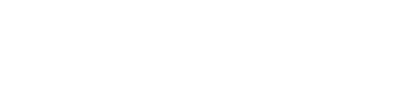 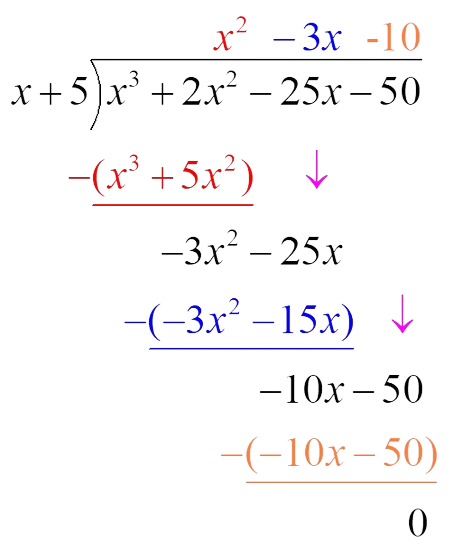 Example 3:Dividing
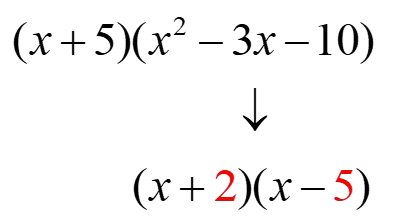 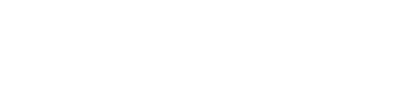 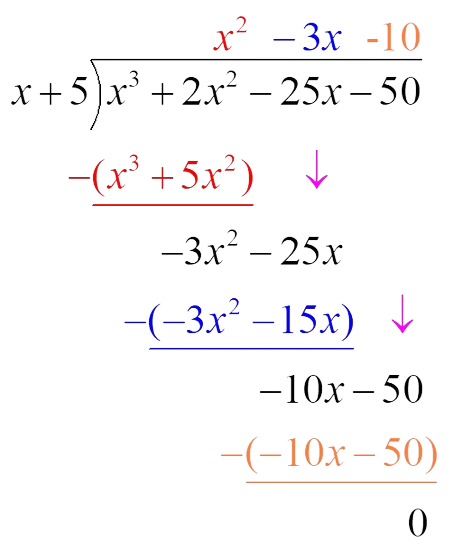 Example 3:Dividing
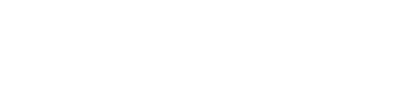 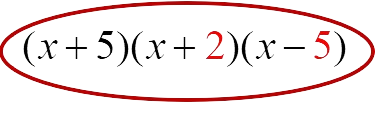 Example 4:
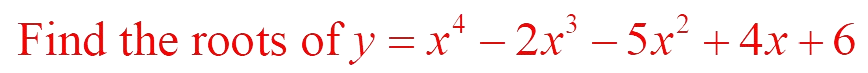 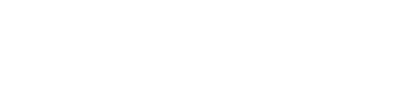 Example 4:
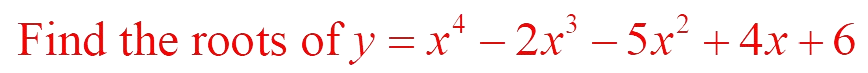 Can we factor?
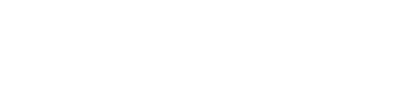 Example 4:
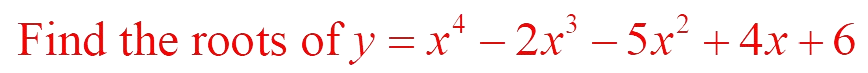 Can we factor?
No, there are too many terms.
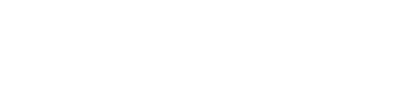 Example 4:
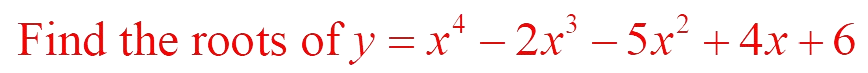 Let’s Graph
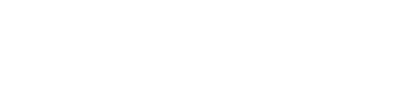 Example 4:
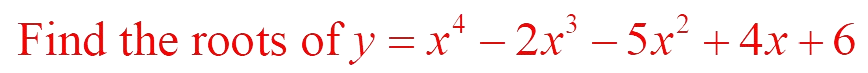 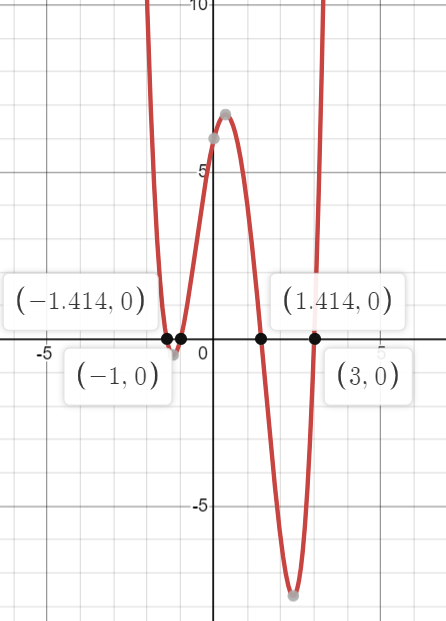 Let’s Graph
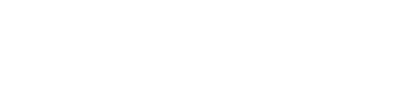 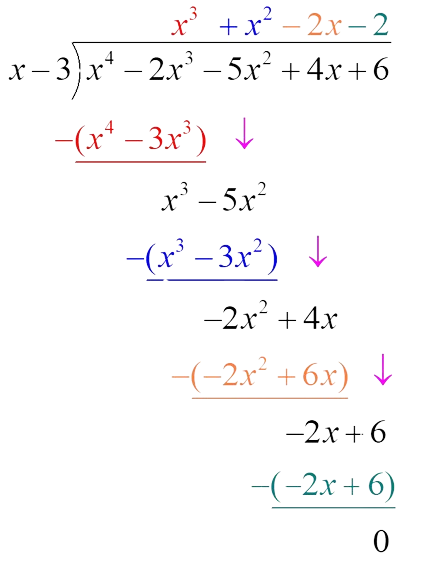 Example 4: Division
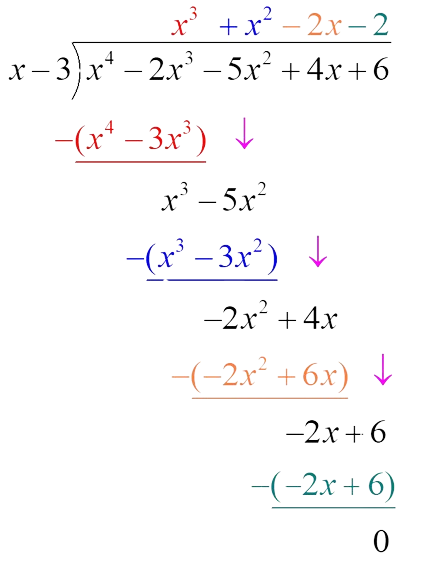 Example 4: Division
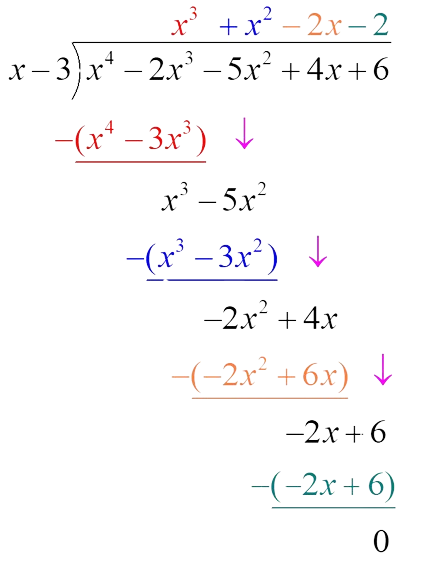 Example 4: Division
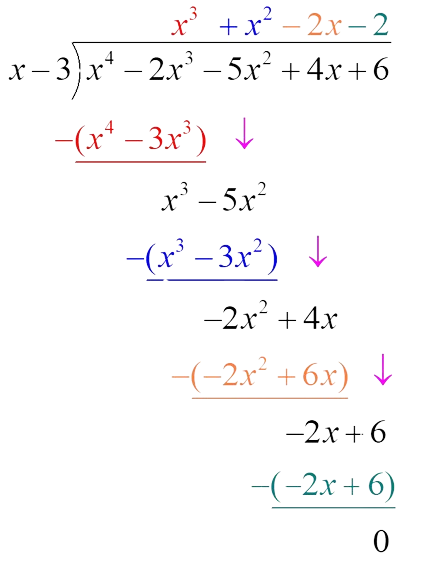 Example 4: Division
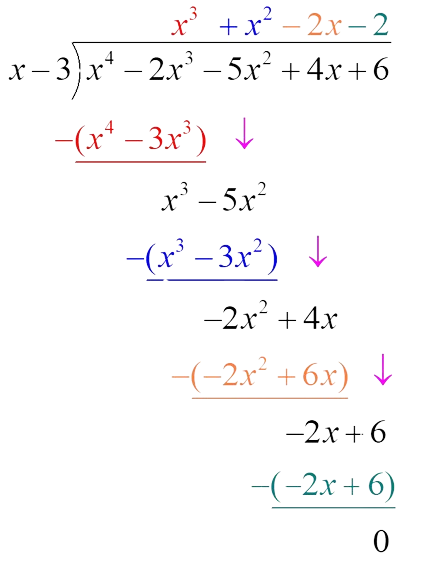 Example 4: Division
Example 4:
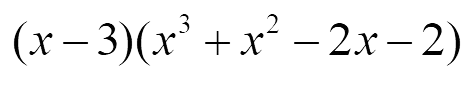 Example 4:
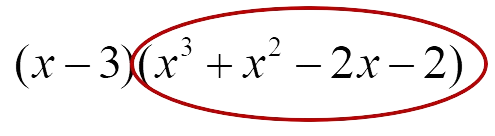 Example 4:
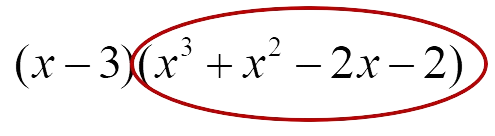 Example 4:
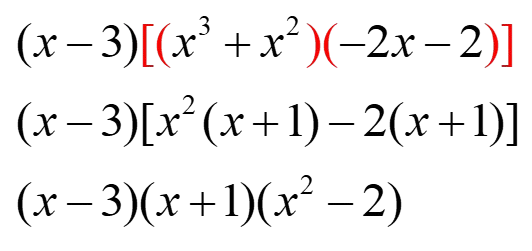 Example 4:
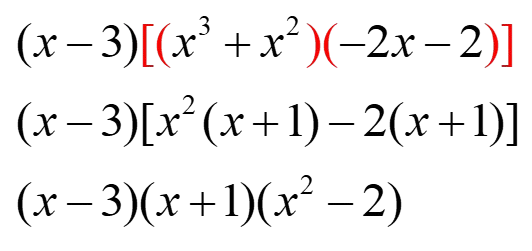 Example 4:
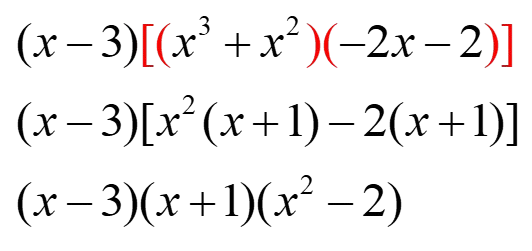 Example 4:
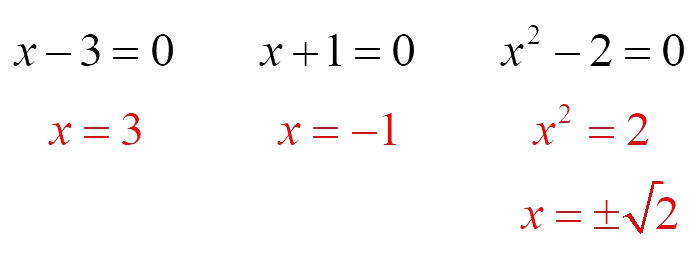 Example 4:
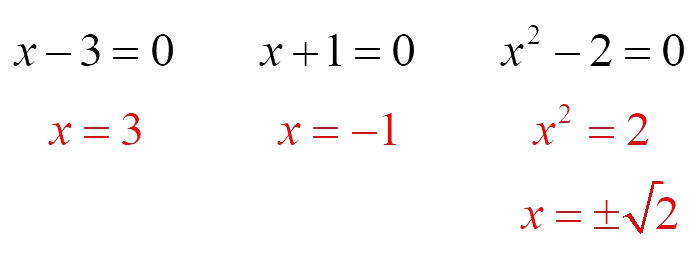 Example 4:
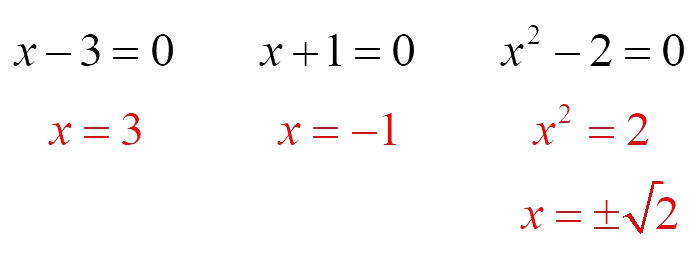 Practice
Complete the practice problems independently.
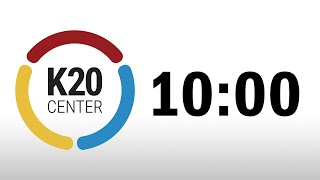 https://timer.k20center.ou.edu/
[Speaker Notes: K20 Center. (n.d.). Elbow Partners. Strategies. https://learn.k20center.ou.edu/strategy/116]
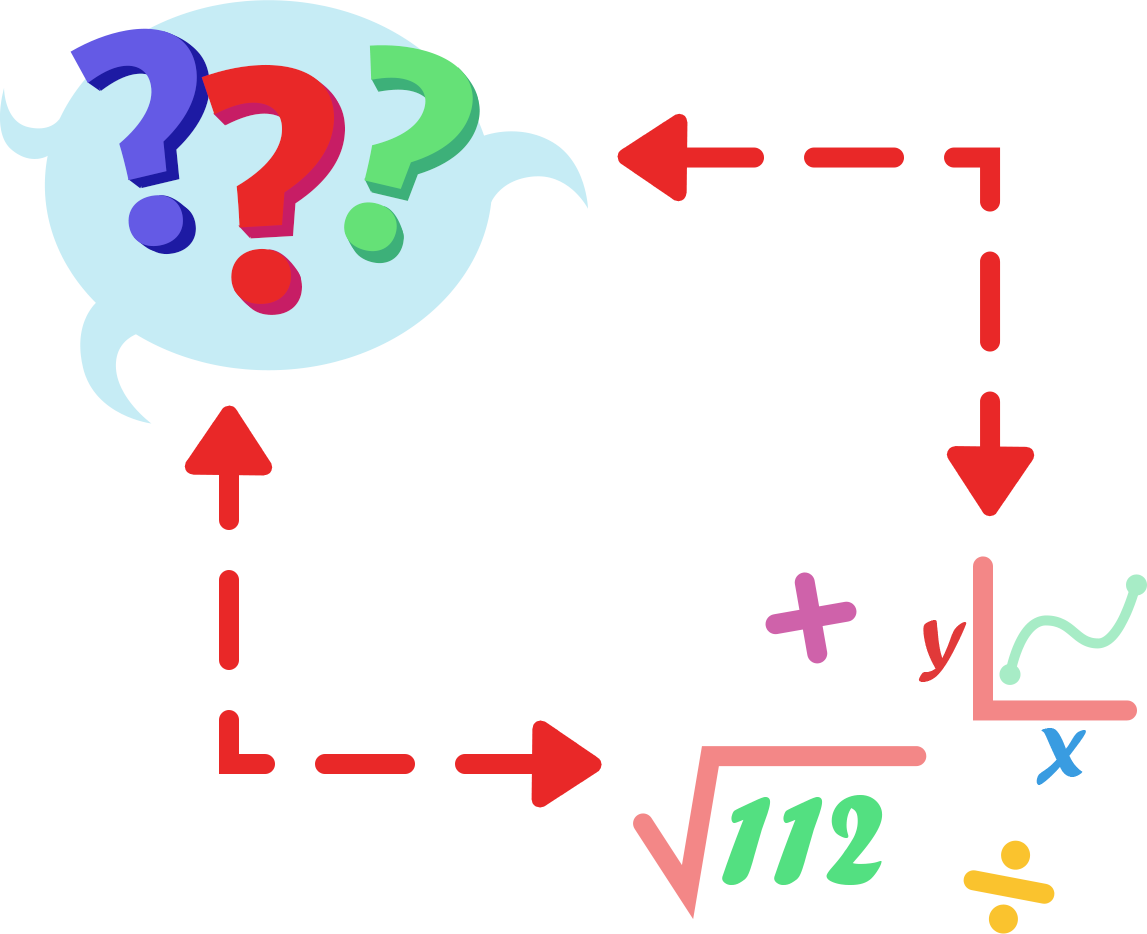 Math Interview
Partner A will interview Partner B over the Equation Expedition handout.
Ask the questions on the math interview handout and take notes based on your partner’s responses.
When one partner A has been interviewed, switch rolls and Partner A interview Partner B.
[Speaker Notes: K20 Center. (n.d.). Math Interview. Strategies.  https://learn.k20center.ou.edu/strategy/3296]